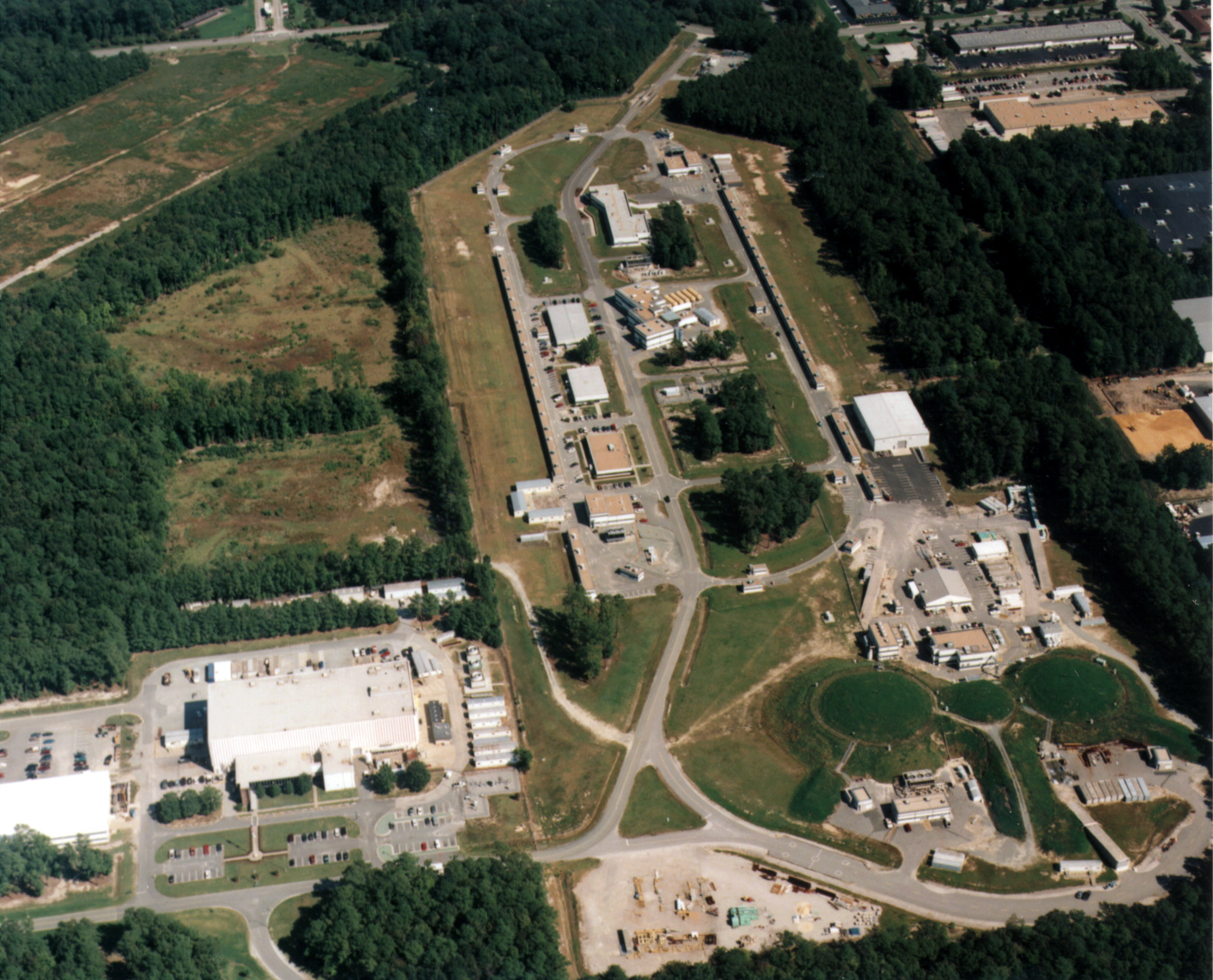 MCC
ISB
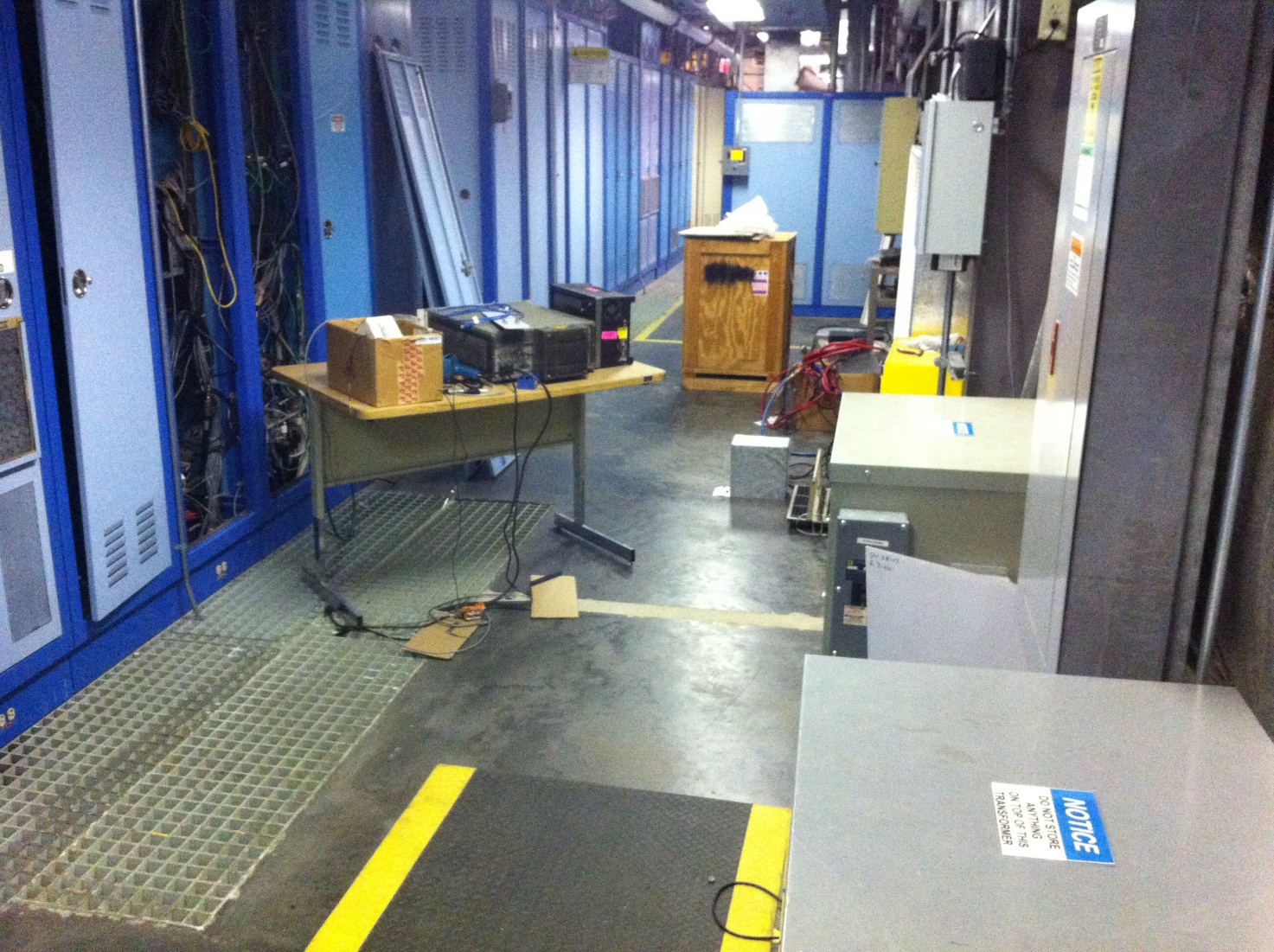 We can sit here in ISB
Cables from downstairs
(~30 ft)
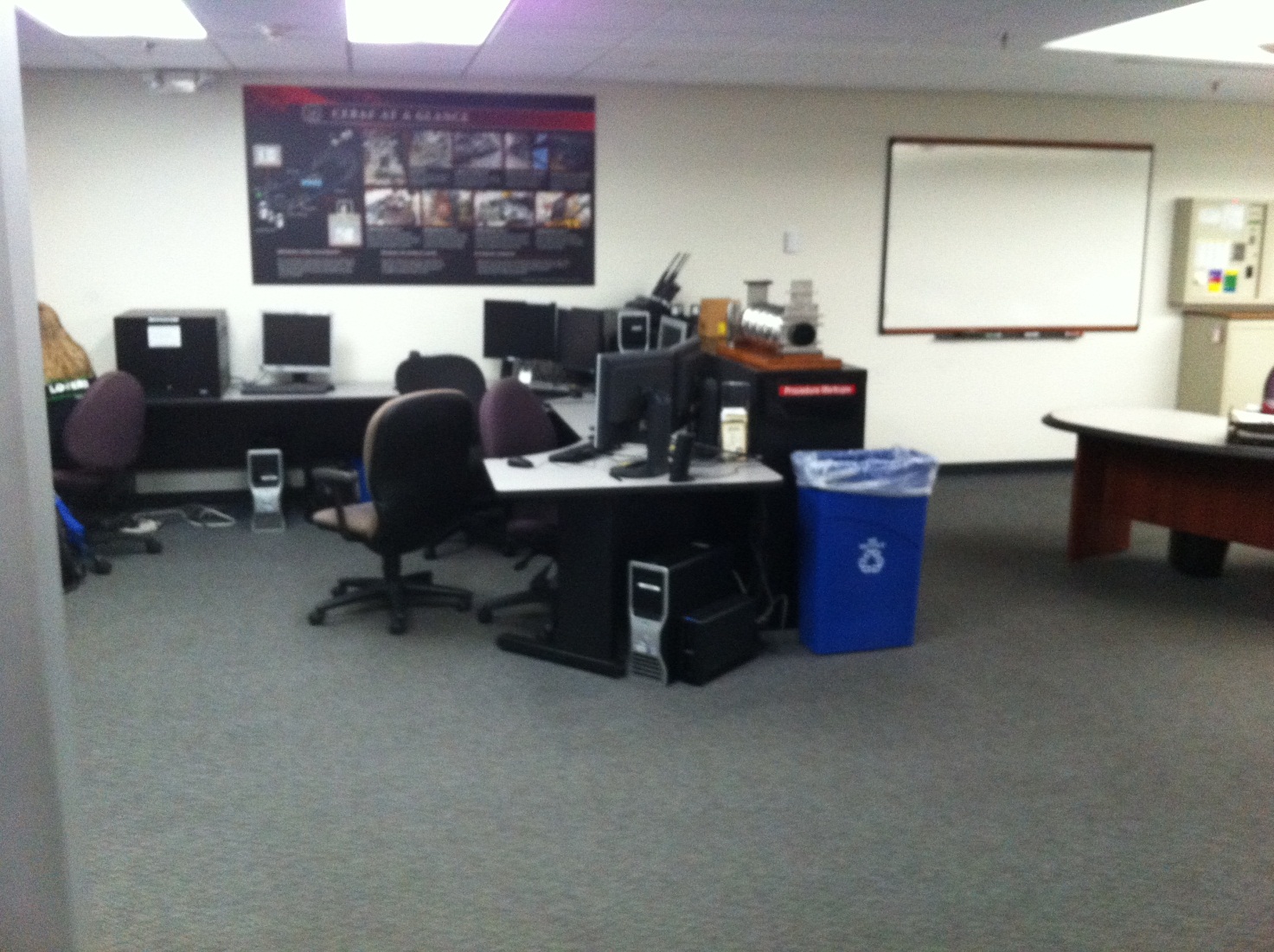 We can sit here
in MCC